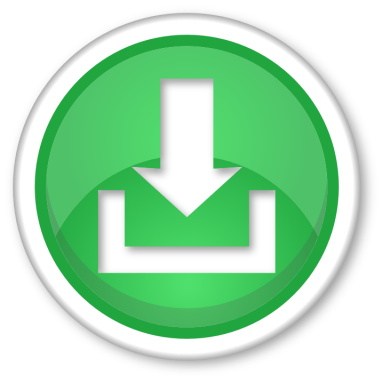 NAESB REQ.21 Update
Dr. Martin J. Burns, Hypertek Inc. for NIST
February 21, 2014
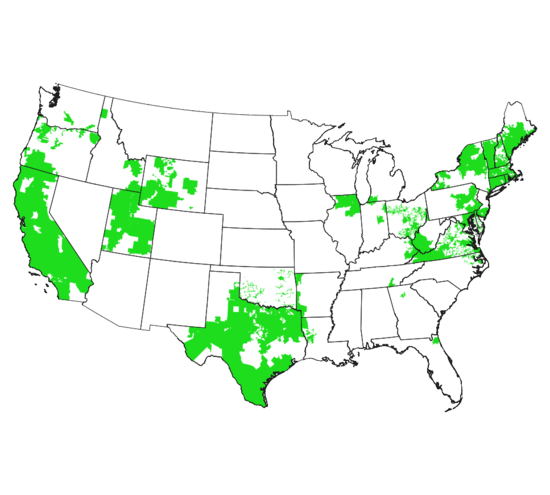 Green Button Initiative
Enables electronic consumer access to energy data and supports development of ecosystem (apps)
Available to 42+ million customers now and 59+ million in the future based on utility commitments 
Result of collaboration among White House, DOE, NIST, state regulators, utilities, vendors, SGIP, and North American Energy Standards Board
Green Button Download My Data and Green Button Connect My Data
Map of Green Button Commitments
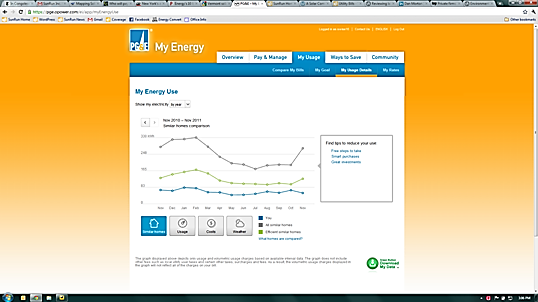 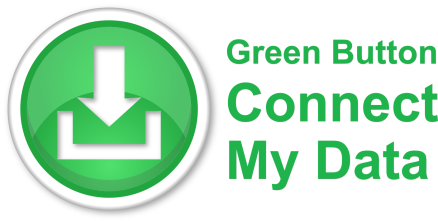 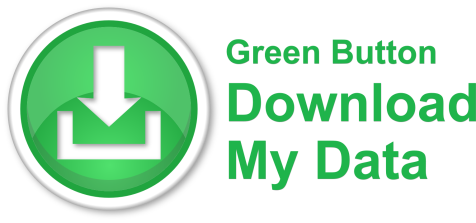 2
Green Button to Spurs Innovation in New Areas
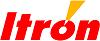 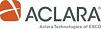 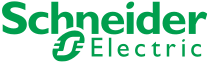 Insight: entrepreneur-created web portals analyze energy usage and provide actionable tips;
Heating and Cooling: customized heating and cooling activities for savings and comfort;
Education: community and student energy efficiency competitions;
Retrofits: improved decision-support tools to facilitate energy efficiency retrofits;
Verification: measurement of energy efficiency investments;
Real Estate: provide energy costs for tenants and/or new home purchasers; and
Solar: optimize the size and cost-effectiveness of rooftop solar panels.
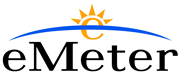 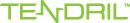 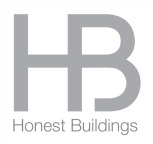 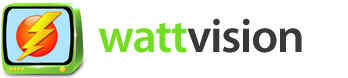 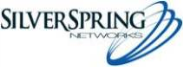 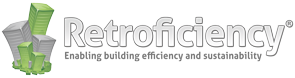 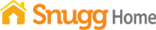 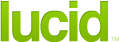 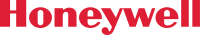 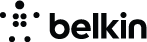 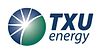 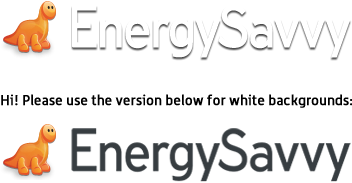 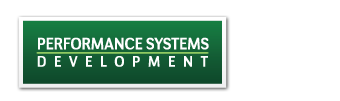 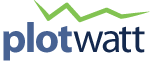 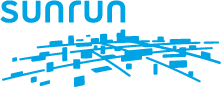 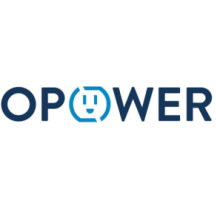 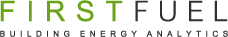 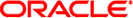 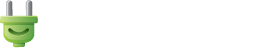 Federal Government Interest in Data Access
Smart Disclosure 
Timely release of complex information and data in standardized, machine readable formats in ways that empower and enable consumers to make informed decisions
Open Data Initiatives
Make government data and other public information widely available and useful
Energy.data.gov, …
My Data Initiatives
Support consumers and others to access their own data, preserving privacy and maintaining security
Blue Button, industry-led Green Button, …
Green Button Download My Data    Green Button Connect My Data
Presidential Memorandum
Section 3 : (b) To facilitate agency management of energy usage information in Green Button
Green Button for America team
Federal Government: OSTP, NIST, DOE, CEQ +
New Presidential Innovation Fellows: John Teeter (NIST), Matt Theall (DOE), Charles Worthington (DOE)
Goals:
Grow (x2) Green Button ecosystem (utilities and vendors commitments and implementations, challenges, …)
Improve Green Button data consistency (testing and certification, interaction and support for implementers, …)
Leverage Green Button in Federal facilities (GSA) as part of fed gov’t response to climate action plan
Kickoff event: Green Button Developer Day
July 2013, significant momentum, California PUC support, standing room only at Silicon Valley hotel, …
5
Green Button status
Customers with access
Green Button Download My Data: 42MM implemented, 54MM committed (48 utilities), 
Green Button Connect My Data: utilities implemented (beta) – SDG&E, PG&E, Pepco, PECO, … (16MM)
Residential / commercial 
Implementations by utilities cover both (not just residential)
Standard update cycle – NAESB ESPI revision
Initiating in February 2014
Will incorporate lessons learned, schema modifications developed in UCAIug’s OpenADE task force
Testing and Certification
Green Button Download My Data dry run underway
Connect My Data Test Plan in development
6
How to Reduce Barriers to Penetration
Standards
Consensus among stakeholders
Maintenance and evolution
Barriers Impede Penetration of New Technology
NAESB
Activation
Energy
Potential
Energy
Interoperable products and services
Benefits Drive Penetration of New Technology
Green Button as Catalyst Speeds Penetration
OpenESPI

Reference Implementations
Open Source  Running Code
Development projects
“golden unit”
UCAIug

Users Groups
Implementation agreements
Labeling and Test Certifications
Issues resolution
Green Button Data Exchange
Green Button Connect My Data
Data Custodian
Third Party
Third Party Registration
Web Service Provider
Web Service Consumer
Automated Transfer
Web Portal
Web Portal
One-time Authorization
Retail Customer
User (agent)
Green Button Download My Data
Green Button Evolution
Aneesh Chopra Call to Action
PG&E, SDG&E Release Apps
Connect My Data
0 Customers
(Download My Data)
42 MM Customers
26 MM Customers
12 MM Customers
NAESB ESPI Standard Ratified
HEY Update w/ Green Button
Presidential Memorandum on Federal Agencies
Portfolio Manager Upgrade
Green Button DMD Certifications Start
DOE Apps for Energy
American EnergyData Challenge Launch
9/2011
1/2012
10/2012
10/2011
4/2013
7/2013
2/2014
5/2012
12/2013
11/2013
9
SGIP PAP20: Green Button ESPI Evolution Roadmap Going Forward …
SGIP PAP Activities:
Coordinates with
SGIMC
PAP 20
CSWG
SGTCC
Requirements for  standards and test criteria
Requirements for Green Button and ESPI Rollout
Privacy assurance recommendations
Test plan consistency
Education on implementation strategies, standards, use cases and test criteria
ITCA assurances
Facilitate/Coordinate SGIP interactions
Cybersecurity recommendations for EUI exchanges
Specification Deliverables:
Standards(NAESB)
REQ.18/WEQ.19 Maintenance Update
ESPI Errata Update
REQ.21/REQ.22
ESPI New Reqs Update
International Version
T&C(UCAIug)
Green Button Download My Data Test Plan
Green Button Connect My Data Test Plan
UCAIug ITCA
Implementation(EnergyOS)
Green Button SDK
OpenESPI
Current Effort
10
Green Button Testing and Certification
11
Certified Green Button Implementations
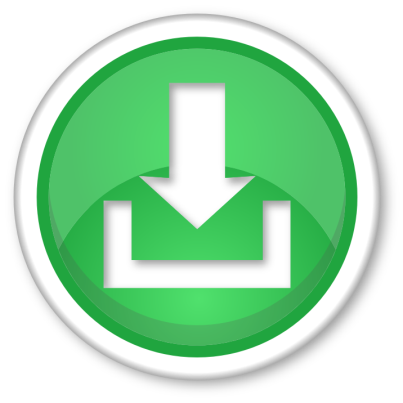 Testing a Green Button Data File
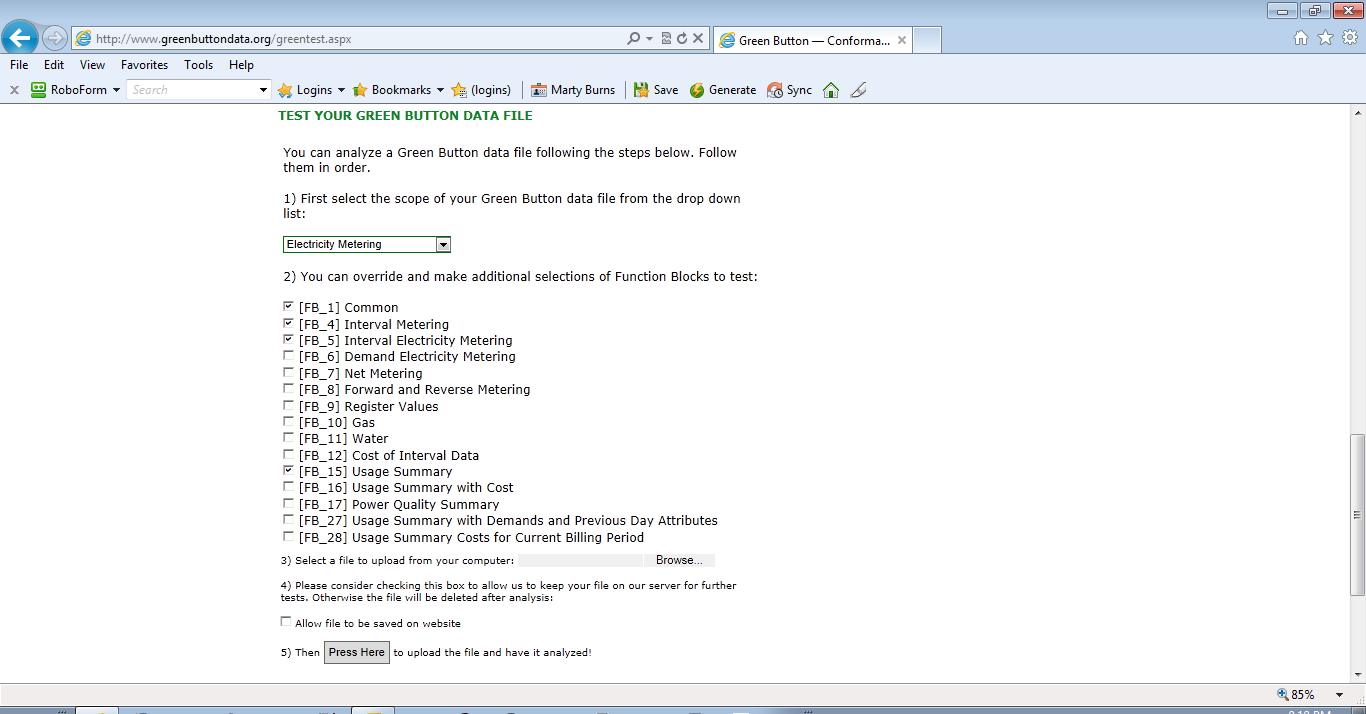 Select Common Scope
Edit Scope (Function Blocks)
Browse for file (IE9)Drag/Drop (FF)
Allow us to save file
Analyze Results
12
Sandbox Developers Guide
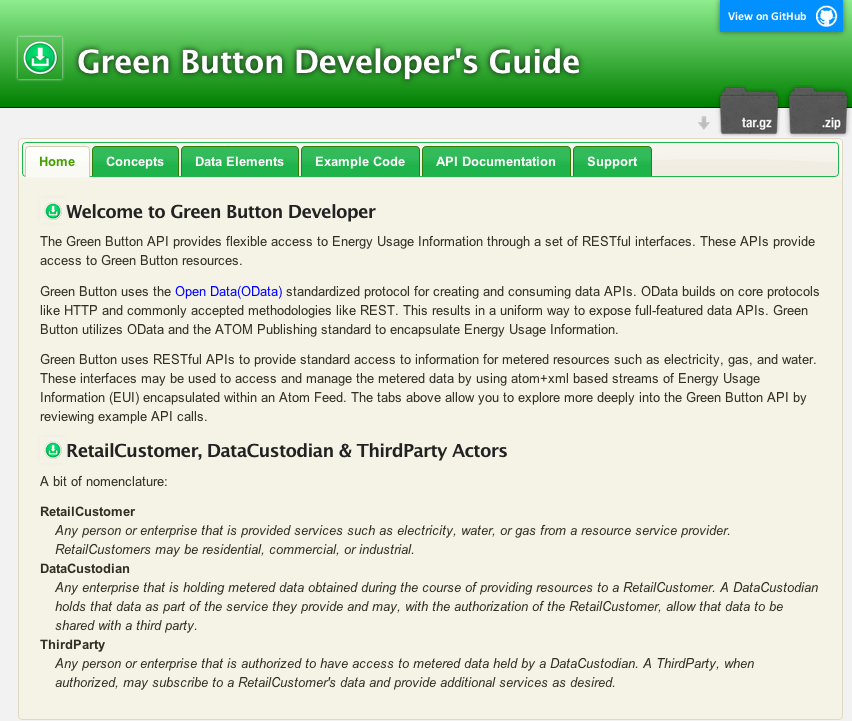 13
Green Button Live API Page
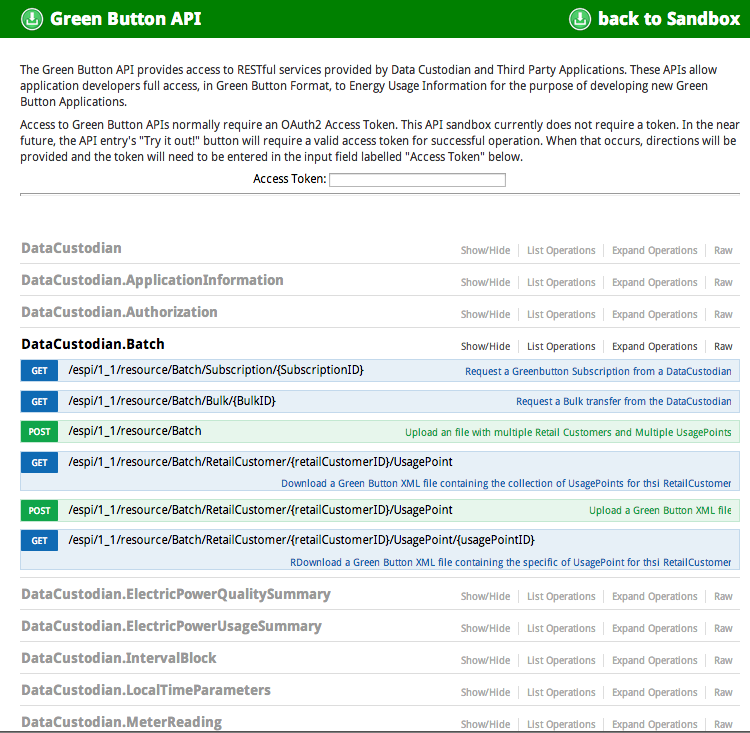 14
REQ.21 ESPI Revision Personal Recommendations (not NISTs)
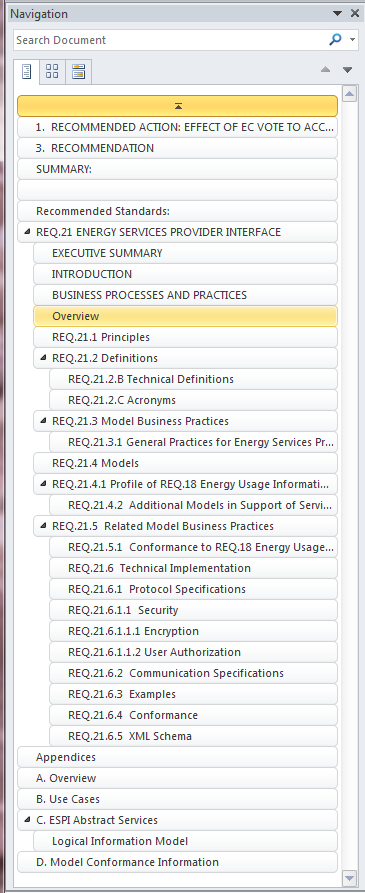 Enhance Descriptions and Field Definitions
Add REST Protocol Details
Add Cyber Security and Privacy Detail
Add Application Profiles
Add Function Block Descriptions
Remove Schema
Add HowTo Extend Section
Make Use Cases Normative